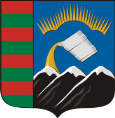 Муниципальное образование Печенгского муниципального округа
О ПРОЕКТЕ РЕШЕНИЯ СОВЕТА ДЕПУТАТОВ ПЕЧЕНГСКОГО МУНИЦИПАЛЬНОГО ОКРУГА МУРМАНСКОЙ ОБЛАСТИ 
«О БЮДЖЕТЕ ОКРУГА НА 2023 ГОД И НА ПЛАНОВЫЙ ПЕРИОД 2024 И 2025 ГОДОВ»
ПРОЕКТ БЮДЖЕТА ОКРУГА НА 2023-2025 ГОДЫ
- ОСНОВЫ ФОРМИРОВАНИЯ БЮДЖЕТА ОКРУГА -
Положения послания Президента РФ от 21.04.2021, Указы Президента РФ «Майские», № 204, № 474
Основные направления бюджетной и налоговой политики на 2023 год и на плановый период 2024 и 2025 годов, утвержденные постановлением администрации Печенгского муниципального округа
Основные направления бюджетной, налоговой, долговой политики Мурманской области на 2023-2025 годы
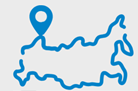 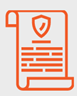 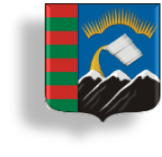 Национальные проекты
Прогноз социально-экономического развития Печенгского муниципального округа на 2023-2025 годы
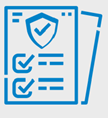 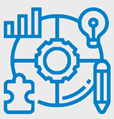 2
ПРОЕКТ БЮДЖЕТА ОКРУГА НА 2023-2025 ГОДЫ
ПРОГНОЗ 
- социально-экономического развития Печенгского муниципального округа на 2023 год и на -
 плановый период 2024 и 2025 годов
3
ПРОЕКТ БЮДЖЕТА ОКРУГА НА 2023-2025 ГОДЫ
4
ПРОЕКТ БЮДЖЕТА ОКРУГА НА 2023-2025 ГОДЫ
5
ПРОЕКТ БЮДЖЕТА ОКРУГА НА 2023-2025 ГОДЫ
6
ПРОЕКТ БЮДЖЕТА ОКРУГА НА 2023-2025 ГОДЫ
7
ПРОЕКТ БЮДЖЕТА ОКРУГА НА 2023-2025 ГОДЫ
8
ПРОЕКТ БЮДЖЕТА ОКРУГА НА 2023-2025 ГОДЫ
9
ПРОЕКТ БЮДЖЕТА ОКРУГА НА 2023-2025 ГОДЫ
- ОСНОВНЫЕ ПОДХОДЫ К ФОРМИРОВАНИЮ ДОХОДОВ -
УЧТЕНЫ ИЗМЕНЕНИЯ В ЗАКОНОДАТЕЛЬСТВЕ
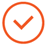 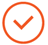 УЧТЕНЫ ПОКАЗАТЕЛИ ДЕЯТЕЛЬНОСТИ ВЕДУЩИХ 
        ПРЕДПРИЯТИЙ РЕГИОНА
изменения в части зачисления платы за негативное воздействие на окружающую среду: передача норматива зачисления с  местного уровня на региональный уровень – 40%
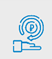 структурные изменения, изменение физических объемов добычи и производства, потребительские факторы, внешнеэкономическая конъюктура
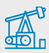 установление дифференцированных нормативов и порядка зачисления доходов от уплаты акцизов на нефтепродукты
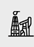 предоставление стимулирующих налоговых льгот, включая налоговые преференции предприятиям, реализующим инвестиционные проекты на территории Печенгского муниципального округа
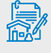 установление на 2023 год регионального коэффициента в размере 2,8 на фиксированный авансовый платеж по налогу на доходы физических лиц для иностранных граждан
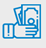 ОБЪЕМ БЕЗВОЗМЕЗДНЫХ ПОСТУПЛЕНИЙ ЗАПЛАНИРОВАН В РАЗМЕРЕ, ОПРЕДЕЛЕННОМ ПРОЕКТОМ ЗАКОНА МУРМАНСКОЙ ОБЛАСТИ «ОБ ОБЛАСТНОМ БЮДЖЕТЕ НА 2023 ГОД И ПЛАНОВЫЙ ПЕРИОД 2024 И 2025 ГОДОВ»
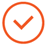 ПРОЕКТ БЮДЖЕТА ОКРУГА НА 2023-2025 ГОДЫ
- НАЛОГОВЫЕ И НЕНАЛОГОВЫЕ ДОХОДЫ -
НА 2023 ГОД
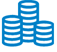 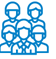 Налог на доходы физических лиц

675,0 млн.рублей
+ 31,0 млн. рублей к 2022 году
Налог на совокупный доход

103,0 млн.рублей
+ 12,0 млн. рублей к 2022 году
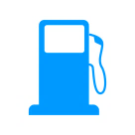 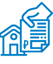 983,2 
млн. рублей
+13,4 млн. рублей к 2022 году
Акцизы




14,4 млн.рублей
- 0,015 млн. рублей к 2022 году
Налог на имущество физических лиц

8,7 млн.рублей
+ 0,001 млн. рублей к 2022 году
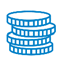 32,2%

ДОЛЯ СОБСТВЕННЫХ ДОХОДОВ В ОБЩЕМ ОБЪЕМЕ ДОХОДОВ
Прочие доходы

182,1 млн.рублей
- 31,1  млн. рублей к 2022 году
Налог на доходы физических лиц
68,6%
ПРОЕКТ БЮДЖЕТА ОКРУГА НА 2023-2025 ГОДЫ
- БЕЗВОЗМЕЗДНЫЕ ПОСТУПЛЕНИЯ -
НА 2023 ГОД
2 065,7 млн рублей / -350,1 млн рулей к 2022 году
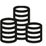 РЕАЛИЗАЦИЯ 
НАЦИОНАЛЬНЫХ, РЕГИОНАЛЬНЫХ ПРОЕКТОВ


28,4 
млн рублей
67,8%

ДОЛЯ БЕЗВОЗМЕЗДНЫХ ПОСТУПЛЕНИЙ В ОБЩЕМ ОБЪЕМЕ ДОХОДОВ
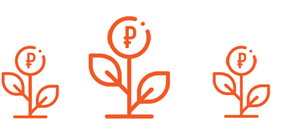 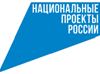 ДОТАЦИИ

 323,8 млн рублей
- 20,0 млн рублей к 2022 году
СУБВЕНЦИИ

  988,5 млн рублей
+ 108,3 млн рублей к 2022 году
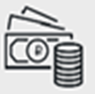 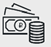 ВСЕГО ДОХОДОВ

  3 048,9 
млн рублей
_________________________________________
- 336,7 млн рублей к 2022 году
ИНЫЕ МБТ

38,2 млн рублей
- 22,6 млн рублей к 2022 году
СУБСИДИИ




  715,3 млн рублей
- 411,3 млн рублей к 2022 году
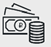 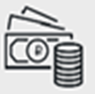 Налог на доходы физических лиц
68,6%
ПРОЕКТ БЮДЖЕТА ОКРУГА НА 2023-2025 ГОДЫ
- ПОДХОДЫ К ФОРМИРОВАНИЮ РАСХОДОВ -
НА 2023 ГОД
БЕЗУСЛОВНОЕ ВКЛЮЧЕНИЕ В ПРОЕКТ РЕШЕНИЯ ОБЪЕМОВ БЮДЖЕТНЫХ АССИГНОВАНИЙ, НАПРАВЛЕННЫХ НА РЕАЛИЗАЦИЮ МУНИЦИПАЛЬНЫХ ПРОГРАММ, В Т.Ч. ВХОДЯЩИХ В СОСТАВ НАЦИОНАЛЬНЫХ ПРОЕКТОВ, РЕГИОНАЛЬНЫХ ПРОЕКТОВ

ОБЕСПЕЧЕНИЕ ИСПОЛНЕНИЯ «МАЙСКИХ» УКАЗОВ ПРЕЗИДЕНТА РФ

УСТАНОВЛЕНИЕ И ИСПОЛНЕНИЕ РАСХОДНЫХ ОБЯЗАТЕЛЬСТВ В ПРЕДЕЛАХ ПОЛНОМОЧИЙ, ОТНЕСЕННЫХ КОНСТИТУЦИЕЙ РФ, ФЕДЕРАЛЬНЫМИ ЗАКОНАМИ, К ПОЛНОМОЧИЯМ ОРГАНОВ МЕСТНОГО САМОУПРАВЛЕНИЯ
 
КОРРЕКТИРОВКА С УЧЕТОМ ТЕКУЩЕЙ ЭКОНОМИЧЕСКОЙ СИТУАЦИИ НА ФОНЕ ИЗМЕНЕНИЯ ГЕОПОЛИТИЧЕСКОЙ ОБСТАНОВКИ
РЕАЛИЗАЦИЯ НАЦИОНАЛЬНЫХ ПРОЕКТОВ

  28,4 
  млн рублей
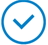 В Т.Ч.:
11,4 МЛН РУБЛЕЙ ЗА СЧЕТ  ФБ.
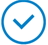 ИНВЕСТИЦИИ
278,5 







млн  рублей
реконструкция здания МБУК «ДК «Восход» пгт.Никель
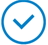 28,4 






млн  рублей
новое кладбище МОГП Никель в районе 3 км автодороги Никель-Приречный
14,2 



млн  рублей
устройство наружного освещения
строительство здание начальной школы (пристройки) в п. Печенга
13,2 



млн  рублей
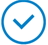 20,0 
млн рублей
РЕЗЕРВНЫЙ ФОНД
Налог на доходы физических лиц
68,6%
ВСЕГО РАСХОДОВ
             - 382,2 МЛН РУБЛЕЙ К 2022 ГОДУ
МЛН 
             РУБЛЕЙ
3 147,2
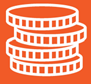 ФБ: 83,4
МЛН
РУБЛЕЙ
ОБ: 1 658,5
МЛН
РУБЛЕЙ
ПРОЕКТ БЮДЖЕТА ОКРУГА НА 2023-2025 ГОДЫ
- НАПРАВЛЕНИЯ РАСХОДОВАНИЯ СРЕДСТВ -
НА 2023 ГОД
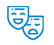 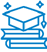 ОБРАЗОВАНИЕ
     

1 574,2 
млн рублей
КУЛЬТУРА




569,1
млн рублей
МУНИЦИПАЛЬНОЕ УПРАВЛЕНИЕ И ГРАЖДАНСКОЕ ОБЩЕСТВО          247,5
  ФИЗИЧЕСКАЯ КУЛЬТУРА И СПОРТ                                                      93,8
  ОБЕСПЕЧЕНИЕ СОЦИАЛЬНОЙ СТАБИЛЬНОСТИ                                     90,1
  МУНИЦИПАЛЬНОЕ ИМУЩЕСТВО И ЗЕМЕЛЬНЫЕ РЕСУРСЫ                   81,5
  ФОРМИРОВАНИЕ СОВРЕМЕННОЙ ГОРОДСКОЙ СРЕДЫ                        61,0
  ФИНАНСЫ                                                                                55,7
  ОБЕСПЕЧЕНИЕ ОБЩЕСТВЕННОГО ПОРЯДКА И 
   





   БЕЗОПАСНОСТИ НАСЕЛЕНИЯ                                                              22,0
  МОЛОДЕЖНАЯ ПОЛИТИКА                                                                  18,0
  ЭКОНОМИЧЕСКИЙ ПОТЕНЦИАЛ                                                             0,2
  ЭНЕРГОСБЕРЕЖЕНИЕ И ПОВЫШЕНИЕ ЭНЕРГОЭФФЕКТИВНОСТИ            0,2
МЛН 
РУБЛЕЙ
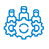 МЛН 
РУБЛЕЙ
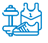 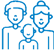 МЛН 
РУБЛЕЙ
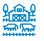 МЛН 
РУБЛЕЙ
МЛН 
РУБЛЕЙ
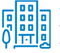 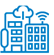 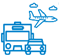 КОМФОРТНАЯ СРЕДА       
     ПРОЖИВАНИЯ



196,8
млн рублей
ТРАНСПОРТНАЯ 
    СИСТЕМА




110,2 
млн рублей
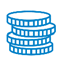 МЛН 
РУБЛЕЙ
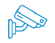 МЛН 
РУБЛЕЙ
МЛН 
РУБЛЕЙ
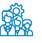 МЛН 
РУБЛЕЙ
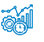 Налог на доходы физических лиц
68,6%
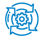 НЕПРОГРАММНАЯ ДЕЯТЕЛЬНОСТЬ      27,0 млн рублей
МЛН 
РУБЛЕЙ
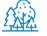 ПРОЕКТ БЮДЖЕТА ОКРУГА НА 2023-2025 ГОДЫ
- ОБРАЗОВАНИЕ -
НА 2023 ГОД
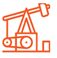 13,2
млн рублей
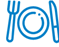 Организация обеспечения бесплатным питанием и молоком обучающихся
60,3 млн рублей 
из них:
обеспечение бесплатным горячим питанием обучающихся 1-4 классов, в т.ч. двухразовым льготным категориям

обеспечение бесплатным питанием обучающихся 5-11 классов (льготные категории)

обеспечение бесплатным молоком учащихся 1-4 классов
на строительство пристройки к МБУ СОШ № 5 п. Печенга

на строительство футбольного поля в п. Спутник

на разработку ПСД канатной дороги в п. Никель (горнолыжный склон)
1 574,2 млн рублей
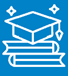 15,4
млн рублей
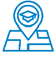 Финансовое обеспечение образовательной деятельности

1 172,9 млн рублей

 Образовательные учреждения Печенгского округа:

14 детских садов
         2 260 обучающихся
10 общеобразовательных организаций
         4100 обучающихся
3 учреждения дополнительного образования
6,3
млн рублей
36,6
млн рублей
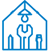 Укрепление МТБ и ремонты образовательных учреждений
44,9 млн рублей 
из них:
обеспечение комплексной 
Безопасности                                  8 учреждений

замена окон             СОШ №3


модернизация и укрепление          10 учреждений
материально-технической базы
19,4
млн рублей
4,3
млн рублей
13,3
млн рублей
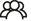 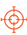 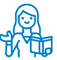 Выплата вознаграждения за классное руководство (кураторство) педагогам муниципальных и областных учреждений

Выплаты педагогическим работникам общеобразовательных учреждений за руководство школьными спортивными клубами
Налог на доходы физических лиц
68,6%
36,7
млн рублей
1,3
млн рублей
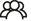 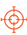 30,3
млн рублей
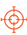 1,5
млн рублей
ПРОЕКТ БЮДЖЕТА ОКРУГА НА 2023-2025 ГОДЫ
- КУЛЬТУРА -
НА 2023 ГОД
569,1млн рублей
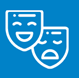 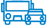 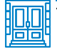 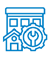 Финансовое обеспечение учреждений дополнительного образования в сфере культуры, учреждений культуры
Реализация национального проекта «Обеспечение качественно нового уровня развития инфраструктуры культуры» 


приобретение автоклуба  в 
п. Печенга КДЦ «Платформа»
Проведение реконструкции:

Здания ДК «Восход»       пгт. Никель
278,5
млн рублей
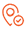 3 учреждения культуры
5 учреждений дополнительного образования в сфере культуры
254,5
млн рублей
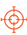 11,0 
млн рублей
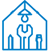 Модернизация и укрепление МТБ


    учреждений культуры


     учреждений дополнительного 
     образования в сфере культуры
в т.ч. на «майские» Указы 132,9 млн рублей
10,0
млн рублей
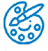 Обеспечение участия в конкурсах, фестивалях
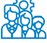 Проведение мероприятий, посвященных памятным датам
9,8
млн рублей
0,3 млн рублей
Налог на доходы физических лиц
68,6%
4,5 млн рублей
Сохранение, использование и популяризация объектов культурного наследия
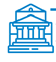 0,5 млн рублей
ПРОЕКТ БЮДЖЕТА ОКРУГА НА 2023-2025 ГОДЫ
- ФОРМИРОВАНИЕ СОВРЕМЕННОЙ ГОРОДСКОЙ СРЕДЫ -
НА 2023 ГОД
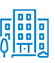 Благоустройство общественных и дворовых территорий муниципальных образований
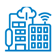 Для участия в конкурсе  на предоставление субсидий предусмотрено софинансирование по благоустройству дворовых и общественных территорий
9,7 млн рублей
24,8
млн рублей
общественной территории в г. Заполярный «Аллея Славы»
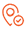 торгово-пешеходная зона пгт. Никель
зона отдыха пгт. Никель
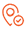 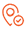 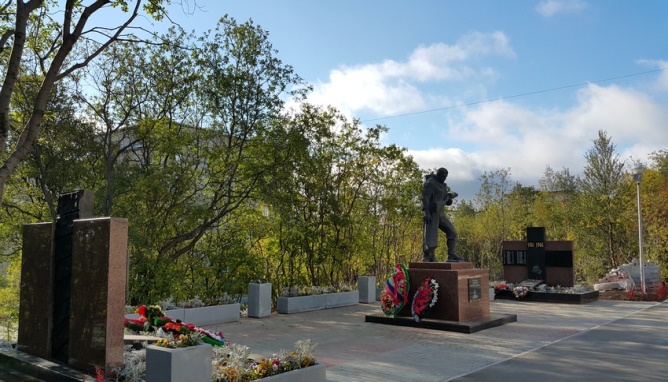 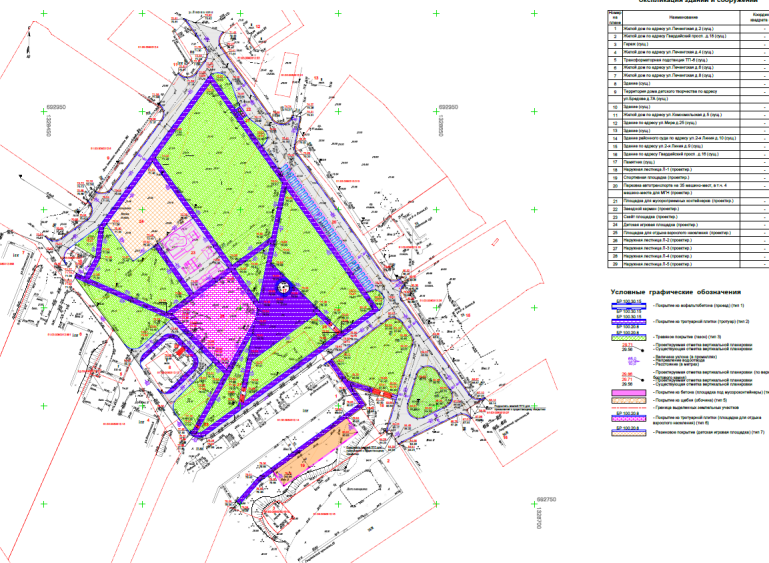 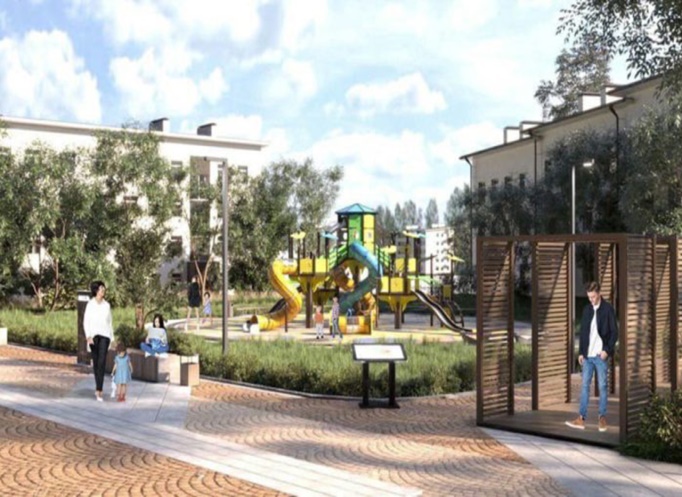 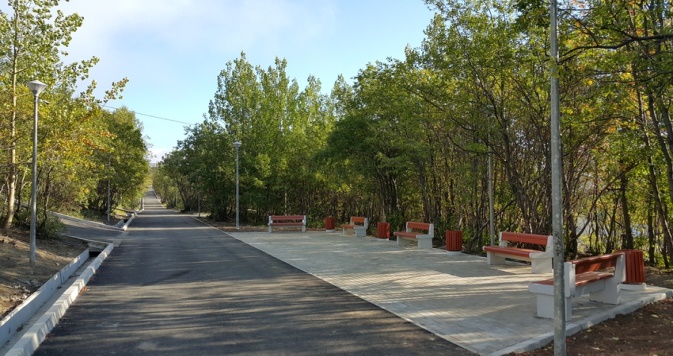 Налог на доходы физических лиц
68,6%
улицы Новая п. Спутник
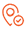 ПРОЕКТ БЮДЖЕТА ОКРУГА НА 2023-2025 ГОДЫ
- ТРАНСПОРТНАЯ СИСТЕМА -
НА 2023 ГОД
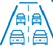 110,2 млн рублей
Содержание дорог
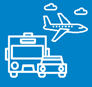 46,9 
млн рублей
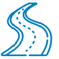 Дорожный фонд
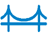 Софинансирование на капитальный ремонт     
   мостов


    
р. Колосйоки
р. Хауки-лампи-йоки
круглогодичное содержание дорог местного значения
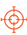 62,6
млн рублей
9,0
млн рублей
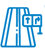 Ремонт автодорог и искусственных сооружений на них
14,4
млн рублей
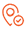 3,2 
млн рублей
акцизы на нефтепродукты


межбюджетные трансферты из областного бюджета
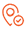 48,2
млн рублей
работы по карточному (ямочному) ремонту дорог
нанесение дорожной разметки на дорогах общего пользования местного значения
регулирование высотного положения колодцев
обустройство автомобильных дорог дорожными знаками
Налог на доходы физических лиц
68,6%
ПРОЕКТ БЮДЖЕТА ОКРУГА НА 2023-2025 ГОДЫ
- ФИЗИЧЕСКАЯ КУЛЬТУРА И СПОРТ -
НА 2023 ГОД
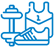 Улучшение МТБ спортивных учреждений
93,8 млн рублей
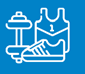 13,9 млн рублей
9,0
млн рублей
6,0
млн рублей
модернизация объекта «Крытый хоккейный корт на улице Юбилейной» (искусственный лёд) в      
      г. Заполярный МБУ «СК «Дельфин»

капитальный ремонт беговых дорожек на стадионе «Труд»        пгт. Никель МБУ «СК «Металлург»

реставрация швов плитки чаши бассейна МБУ «СК «Металлург»       пгт.Никель

замена трубопровода ХВС и ГВС от ПГ до здания, ремонт санузлов, кабинетов, замена отопительных батарей в СК «Строитель» МБУ «СК «Дельфин»       г.Заполярный

замена резервного кабеля, установка поручней на входную группу МБУ «СК «Дельфин»    
      г.Заполярный
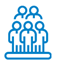 Развитие массового спорта
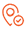 3,9
млн рублей
278,5
млн рублей
3,5
млн рублей
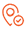 1,7
млн рублей
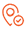 участие спортсменов ПМО в областных, общероссийских и международных соревнованиях

организация и участие обучающихся в рамках проекта «Мини-футбол в школу»
3,0
млн рублей
1,5
млн рублей
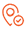 0,8
млн рублей
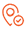 0,5
млн рублей
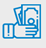 Налог на доходы физических лиц
68,6%
Финансовое обеспечение деятельности СК Металлург, СК Дельфин
76,5
млн рублей
ПРОЕКТ БЮДЖЕТА ОКРУГА НА 2023-2025 ГОДЫ
- МОЛОДЕЖНАЯ ПОЛИТИКА -
НА 2023 ГОД
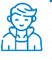 Развитие и повышение созидательного потенциала молодежи
18,0 млн рублей
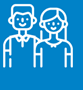 1,3 млн рублей
9,0
млн рублей
участие в форумах, семинарах
мероприятия по поддержке семейных ценностей
формирование отрицательного отношения к злоупотреблению алкоголем, потреблению наркотических и психотропных веществ
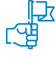 Обеспечение деятельности вновь созданного муниципального бюджетного учреждения «Центр поддержки и развития молодежных инициатив Печенгского муниципального округа»
5,0
млн рублей
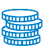 Премии Главы Печенгского муниципального округа
0,3 млн рублей
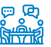 Создание молодежного пространства для поддержки и развития молодежных инициатив в г. Заполярный
                     создание 1 молодежного              
                              пространства г. Заполярный
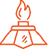 Увековечивание памяти погибших при защите Отечества
0,9 млн рублей
Участие молодежи в мероприятиях, направленных на сохранность и восстановление памятников и захоронений
Налог на доходы физических лиц
68,6%
10,0
млн рублей
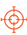 ПРОЕКТ БЮДЖЕТА ОКРУГА НА 2023-2025 ГОДЫ
- КОМФОРТНОЕ ЖИЛЬЕ И ПОВЫШЕНИЕ КОМФОРТНОСТИ ГОРОДСКОЙ СРЕДЫ -
НА 2023 ГОД
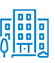 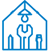 Модернизация систем 
  электроснабжения Печенгского 
  муниципального округа
Проведение ремонтных работ по улучшению  
  городской среды
196,8 млн рублей
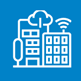 13,7 млн рублей
35,6 млн рублей
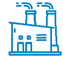 Обеспечение прохождения  
бесперебойного отопительного   
сезона




на подготовку к отопительному сезону средства бюджета округа

проведение ремонтных работ магистральных сетей теплоснабжения, водоснабжения и водоотведения
в т.ч.:

проведение ремонтных работ подпорных стен, строительство и ремонт лестничных спусков в г. Заполярный: лестница ул. Мира 8-10

приведение в санитарно-техническое состояние незаселённых муниципальных жилых помещений


 ремонт пешеходных тротуаров и маршрутов
в т.ч.:
техническое обслуживание наружного освещения

устройство наружного освещения
        в г. Заполярный: автотранспортная дорога от пересечения улиц Юбилейной и Ленина в районе пожарной части до конца перекрёстка перед КПП комбината;
        в пгт. Никель: участок автотранспортной дороги по ул.Заводская от моста через р.Колосйоки до поворота на бывший совхоз
1,0
млн рублей
21,4
млн рублей
2,1 
млн рублей
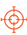 14,2
млн рублей
0,7
млн рублей
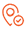 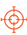 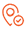 12,0
млн рублей
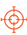 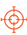 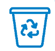 Ликвидация объектов накопленного вреда окружающей  среде (накопленного экологического ущерба)
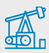 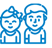 Инвестиционный проект «Строительство объекта капитального строительства  «Новое кладбище МОГП Никель в районе 3 км автодороги Никель-Приречный Печенгского района Мурманской области»
Налог на доходы физических лиц
68,6%
Благоустройство детских и спортивных площадок


в г. Заполярный, ул. Юбилейная, 2;
в пгт. Никель, ул. Спортивная, 1а, пр. Гвардейский, 37;
в нп. Спутник, ул. Новая, 17-18;
в пгт. Печенга, скейт-площадка.
в нп. Лиинахамари, ул. Северная, 1;
7,9 млн рублей
12,5 млн рублей
9,5
млн рублей
ликвидация несанкционированных мест для размещения отходов

ремонт и строительство контейнерных площадок (10 штук)
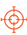 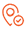 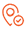 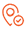 56,5 млн рублей
3,0
млн рублей
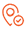 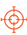 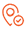 ПРОЕКТ БЮДЖЕТА ОКРУГА НА 2023-2025 ГОДЫ
- СОЦИАЛЬНАЯ ПОДДЕРЖКА -
НА 2023 ГОД
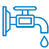 Поддержка граждан по оплате ЖКУ
90,1 млн рублей
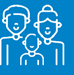 27,1 млн рублей
предоставление ежемесячной жилищно-коммунальной выплаты
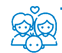 Поддержка семей с детьми


в т.ч.:
выплаты многодетным семьям на улучшение жилищных условий

осуществление постинтернатного патроната несовершеннолетних
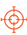 2,6
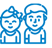 МЛН 
РУБЛЕЙ
Социальная поддержка детям-сиротам, детям, оставшимся без попечения родителей, а также гражданам, желающим взять детей на воспитание в семью
2,4
млн рублей
соцподдержка 86 детей-сирот, их опекунов и приемных родителей

Приобретение 5 квартир

ремонт 2 квартир
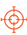 49,2
МЛН 
РУБЛЕЙ
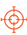 0,2
млн рублей
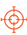 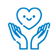 Социальная поддержка совершеннолетних недееспособных граждан                            Создание безбарьерной среды в многоквартирных домах
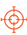 1,1 млн рублей
0,2 млн рублей
Налог на доходы физических лиц
68,6%
ПРОЕКТ БЮДЖЕТА ОКРУГА НА 2023-2025 ГОДЫ
- ОСНОВНЫЕ ПАРАМЕТРЫ БЮДЖЕТА НА 2023-2025 ГОДЫ -
Отклонение 
2023 от 2022
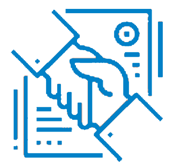 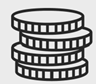 2022 год
2023 год
2024 год
2025 год
МЛН РУБЛЕЙ
СОБЛЮДЕНИЕ УСЛОВИЙ СОГЛАШЕНИЙ С МИНФИНОМ МУРМАНСКОЙ 
ОБЛАСТИ
ПО РЕСТРУКТУРИЗАЦИИ БЮДЖЕТНЫХ КРЕДИТОВ
Налог на доходы физических лиц
68,6%
ПРОЕКТ БЮДЖЕТА ОКРУГА НА 2023-2025 ГОДЫ
- МУНИЦИПАЛЬНЫЙ ДОЛГ ПЕЧЕНГСКОГО МУНИЦИПАЛЬНОГО ОКРУГА -
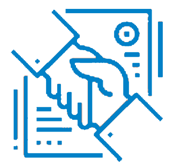 Отклонение 
2023 от 2022
19,4%
долговая нагрузка
2022 год
2023 год
2024 год
2025 год
СОБЛЮДЕНИЕ УСЛОВИЙ СОГЛАШЕНИЙ С МИНФИНОМ МУРМАНСКОЙ 
ОБЛАСТИ
предусматривающие меры по социально-экономическому развитию и оздоровлению государственных финансов
по реструктуризации бюджетных кредитов, предоставляемых из областного бюджета
НА 01.01.2024
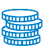 26,7%
долговая нагрузка
МЛН РУБЛЕЙ
НА 01.01.2025
270,1
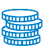 26,9%
долговая нагрузка
МЛН РУБЛЕЙ
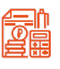 НА 01.01.2026
281,6
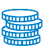 ВЫСОКАЯ ДОЛГОВАЯ НАГРУЗКА
МЛН РУБЛЕЙ
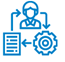 Налог на доходы физических лиц
68,6%
СОХРАНЕН НА БЕЗОПАСНОМ УРОВНЕ ОБЪЕМ МУНИЦИПАЛЬНОГО ДОЛГА
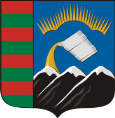 Муниципальное образование Печенгского муниципального округа
СПАСИБО ЗА ВНИМАНИЕ!
Контактная информация для обращения граждан:Начальник финансового управления 
 Ионова Ольга Валерьевна Тел.  81554  5-02-70 E-mail:  fino@pechengamr.ru